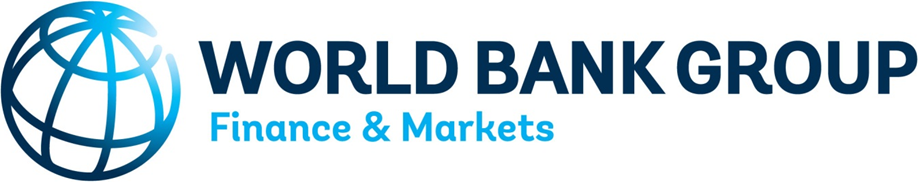 Towards a Roadmap for the Development of Sukuk Markets
Abayomi Alawode, head of Islamic finance
April 23, 2015
Initial Thoughts
Developing financial markets is a long, complex process 
A marathon, not a sprint
Things will go wrong; markets grow from being tested
To create deep, liquid, efficient and sustainable Sukuk markets will require efforts on many fronts
Clarify objectives
Foundations matter: need to start with basic building blocks
What, when and how
The role of government
2
Determine what to do (1)
Legal, Tax and Regulatory Framework
Domestic government Sukuk to provide benchmark for corporate Sukuk
Demand side and investor base/preferences
Supporting Services (rating, lawyers, Sharia scholars)
Disclosure and transparency
Secondary Market infrastructure (trading, clearing and settlement)
3
Determine what to do (2)
Standardization of structures, rulings, etc
Governance and risk management
Principles for handling Sukuk defaults
East Cameron (asset backed) vs Nakheel (leasehold interests)
Development of new standards (e.g. fit-and-proper for scholars, governance standards for SSBs)
4